Lecture 28b
Comparing Internal Combustion Engines
	Gasoline (Spark Ignition – SI)
	Diesel (Compression Ignition – CI)
Comparing SI and CI
Mean Effective Pressure
Cycle Thermal Efficiency
Which cycle has higher thermal efficiency?
2
Comparing SI and CI
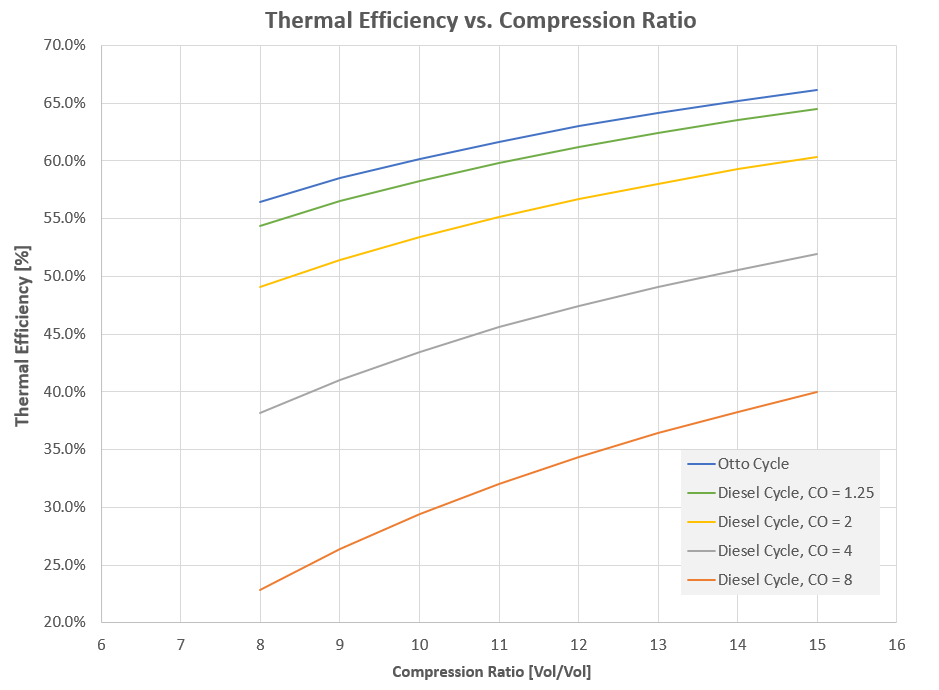 3
Supercharger vs. Turbocharger
Both increase pressure in the intake manifold
Supercharger can be positive displacement or centrifugal
Turbocharger uses centrifugal compressor
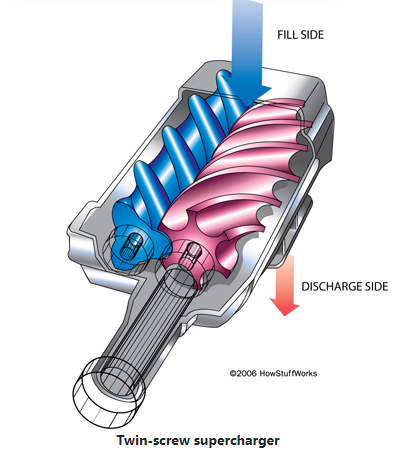 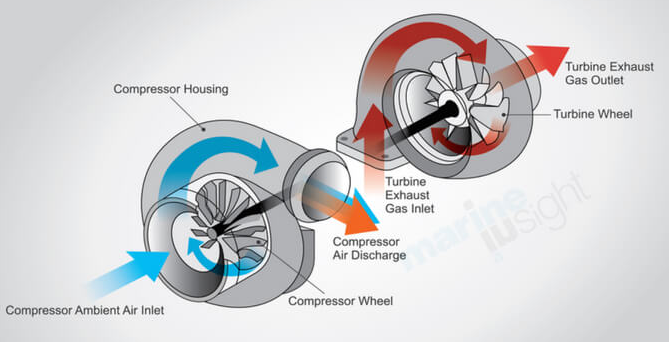 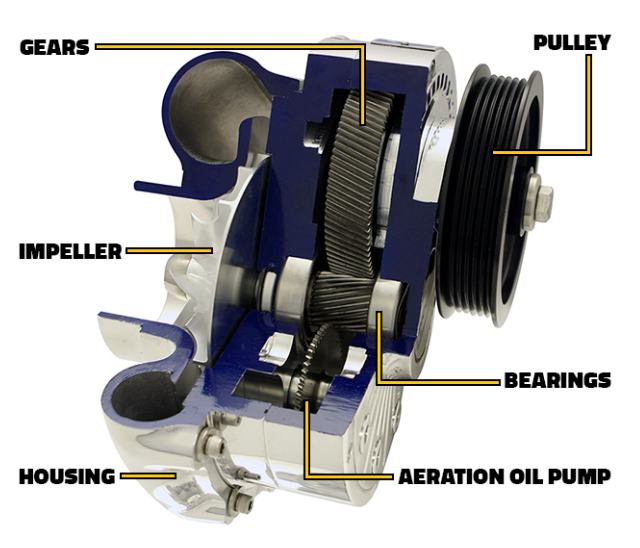 Turbocharger
Supercharger
4
Supercharger vs. Turbocharger
Power for the compressor comes from:
Supercharger  driven by crankshaft
Turbocharger  driven by turbine in exhaust
3
3
2
2
4
4
7
7
1, 8
1, 8
5
5
6
6
TDC
TDC
BDC
BDC
Supercharger
Turbocharger
5
SI Engine – Forced Induction
Add Processes to P-v Diagram:
Exhaust process (slightly above atmospheric pressure)
Intake process(boost pressure above atmospheric pressure)
Clockwise power cycle   Positive Work
Clockwise exhaust/intake cycle   Positive Work!

Practical Considerations:
Compressing a mixture of air and fuel
Must stay below the autoignition pressure and temperature
For high-boost engines (above ~10 psi boost), CR is reduced
3
2
4
7
1, 8
5
6
TDC
BDC
6
CI Engine – Forced Induction
Add Processes to P-v Diagram:
Exhaust process (slightly above atmospheric pressure)
Intake process(high higher than atmospheric pressure)
Clockwise power cycle   Positive Work
Clockwise exhaust/intake cycle   Positive Work!

Practical Considerations:
Compressing air only
No danger of autoignition
More boost = more positive work during intake stroke!
Primary limitation is peak in-cylinder pressure during combustion
3
2
4
1, 8
7
5
6
TDC
BDC
7
Blurring The Lines
Modern gasoline engines are experimenting with:
Direct-Injection
Fuel is injected directly in the cylinder, though still before TDC 
Mixture is ignited with spark plugs 
Can create stratified charge (regions of stoichiometric air-fuel mixture, and regions of air without fuel)
Throttless Load Control
Reduce pumping losses at part-load (cruise) by eliminating the throttle
Diluting the incoming air with exhaust gases
Closing intake valve early (or very late)
Cylinder deactivation (running fewer cylinders at full load)
8
Blurring The Lines
Modern diesel engines are experimenting with:
Homogeneous Charge Compression Ignition (HCCI)
Fuel is pre-mixed with air before compression stroke
TDC autoignition results in nearly instantaneous combustion
Control is very difficult, but promises cycle efficiency near ideal Otto cycle
Common-Rail Fuel Injection
Electronic control of fuel injectors
Split firing (pre-fuel, then main fuel)
Variable Nr Engines
With discrete valve control it is possible to switch a 4-stroke engine to be a 6-stroke, 8-stroke, 10-stroke, etc. engine. 
The lighter the load the more power strokes could be had before exchanging the exhaust with fresh air.
9